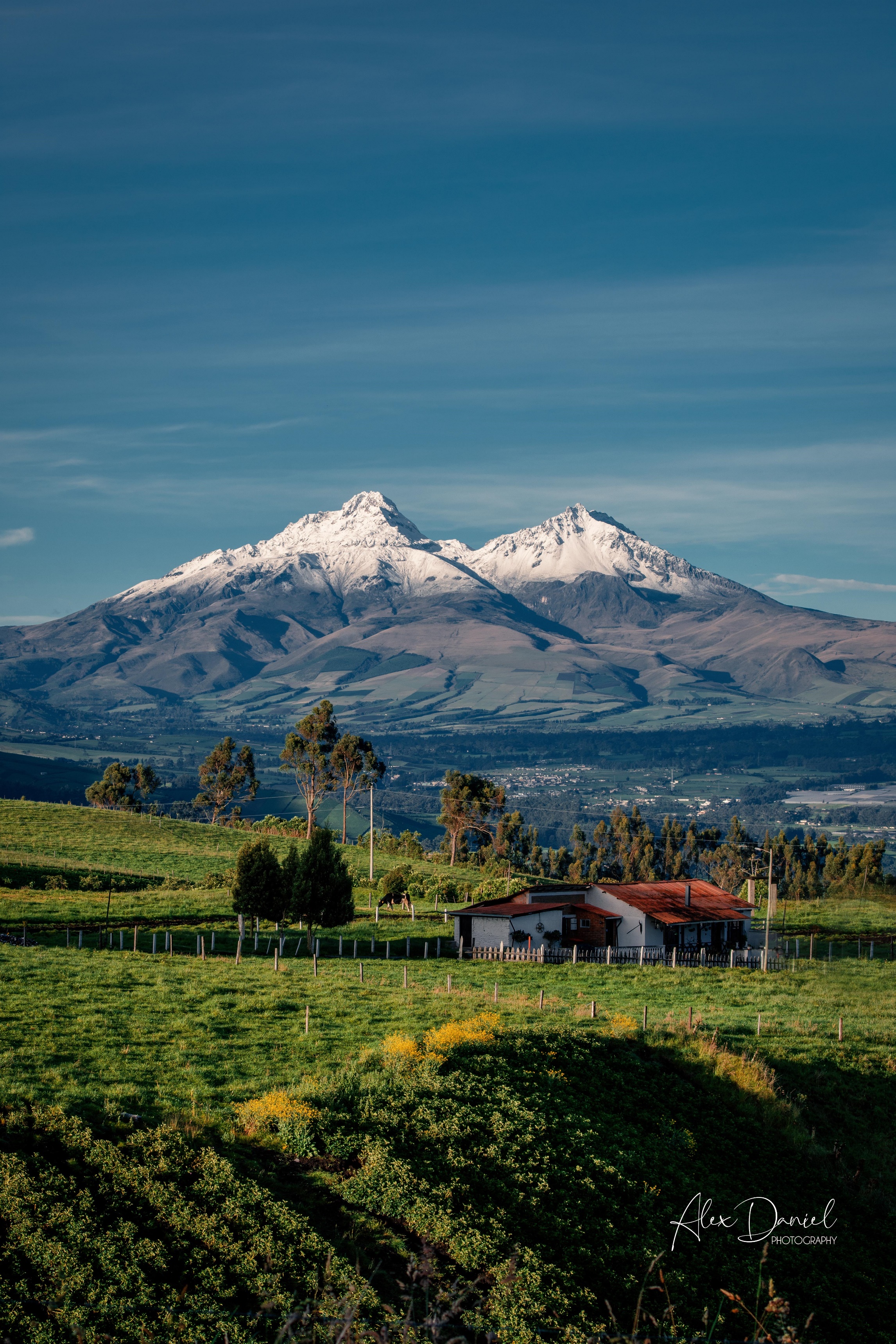 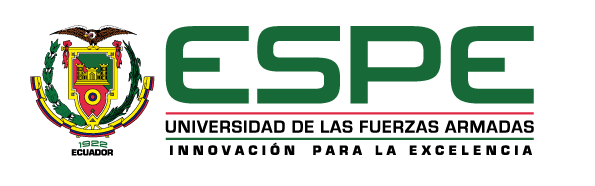 Trabajo de Titulación, Previo a la obtención del Título de  Licenciado en Administración Turística y Hotelera
El Agroturismo bajo las políticas de Soberanía Alimentaria para el desarrollo local en la Comunidad El Pedregal, Cantón Mejía
Autores: Caiza Jaguaco Alex Daniel – Toapanta Burbano Jhonatan PaulTutora: Ing. Moreno Guerra María Fernanda MSc
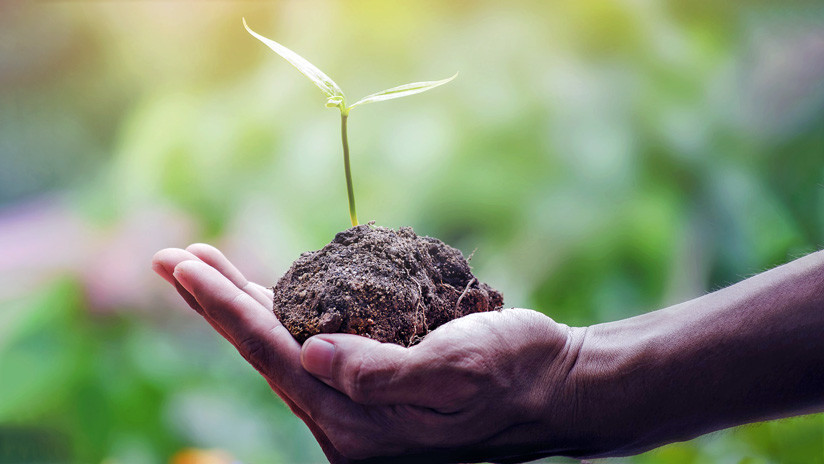 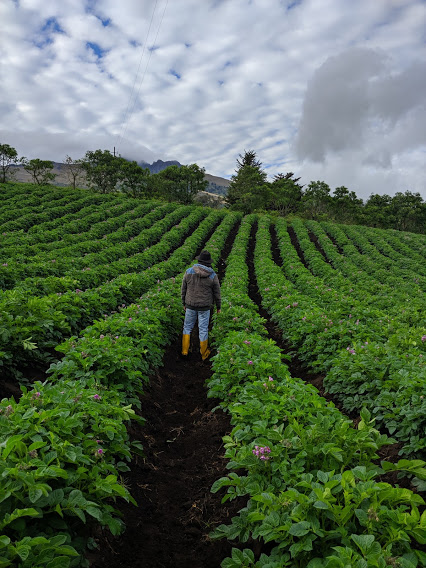 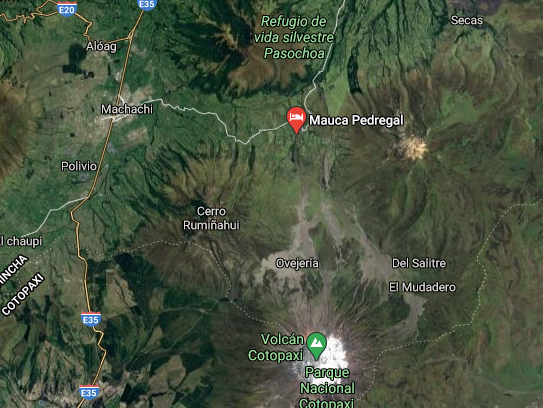 CARENCIA DE GESTIÓN
AGRICULTURA A GRAN ESCALA
MAPA REFERENCIAL
DE LOS RECURSOS
IMPORTANCIA DE LA INVESTIGACIÓN
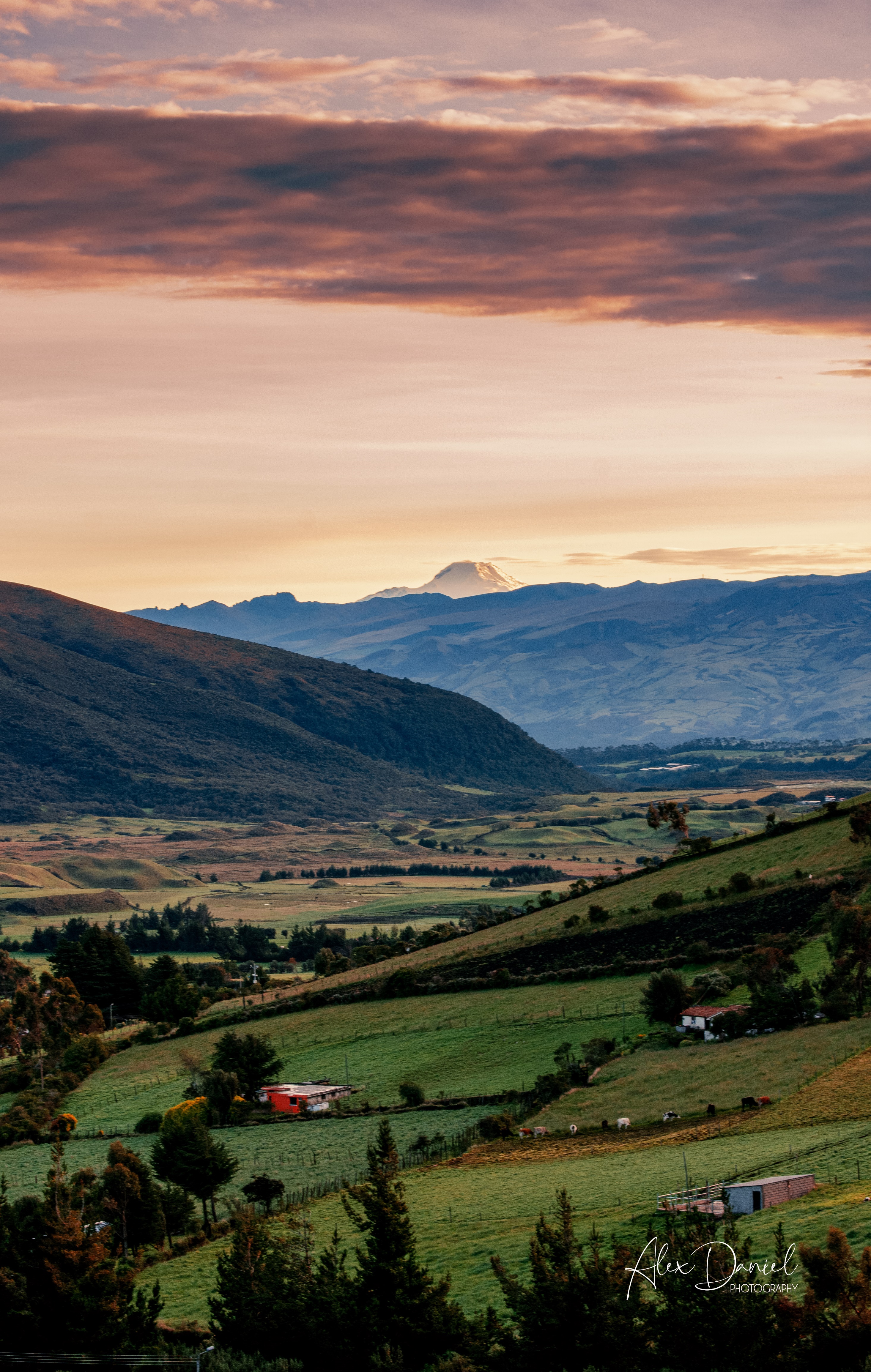 OBJETIVOS
DISEÑAR PROPUESTAS
FUNDAMENTADAS
INVESTIGAR LAS TEORÍAS
ANÁLIZAR FACTORES CLAVE
REALIZAR METODOLOGÍA VIABLE
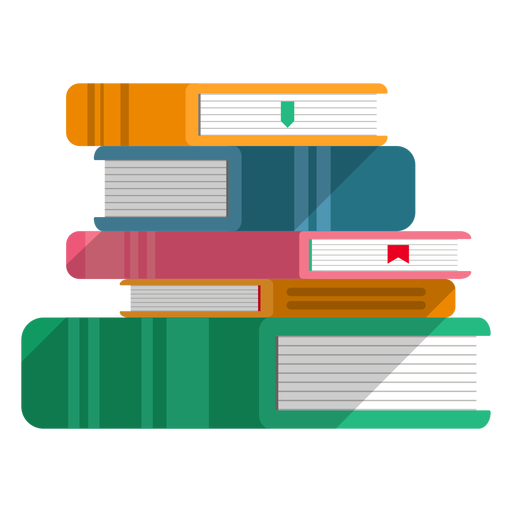 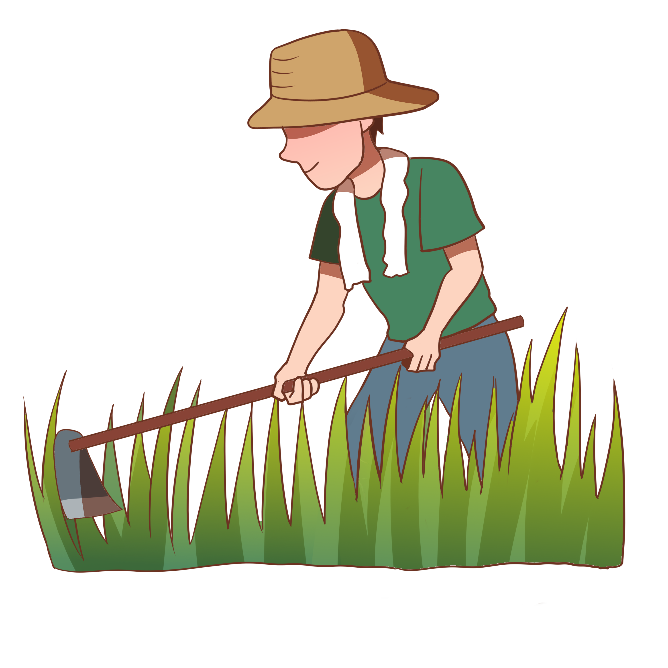 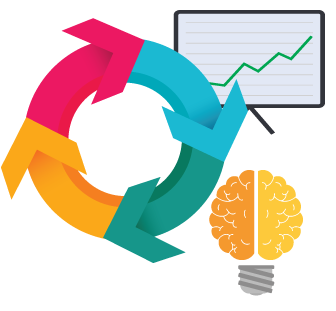 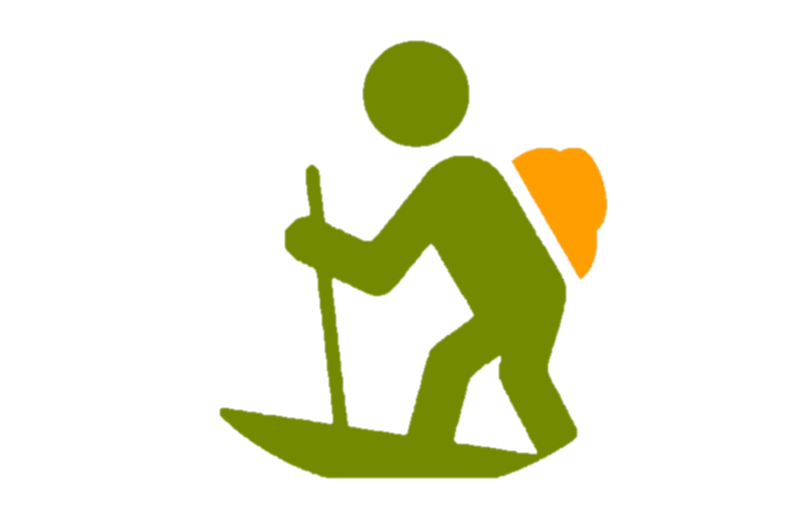 POLÍTICAS DE SOBERANÍA
SITUACIÓN ACTUAL
COMUNIDAD
AGROTURÍSTICAS
RECOPILACIÓN BIBLIOGRÁFICA
MARCO TEÓRICO
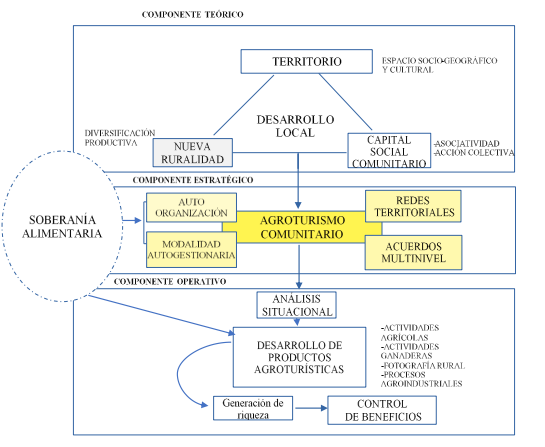 TEORÍA DEL DESARROLLO LOCAL
ECONÓMICA, AMBIENTAL, SOCIAL POLÍTICA
SOBERANÍA ALIMENTARIA
DIVERSIFICACIÓN PRODUCTIVA
AUTOGESTIÓN DE LOS RECURSOS
REDES DE COMERCIALIZACIÓN
REDISTRIBUCIÓN AGUA Y TIERRA
Modelo de Factores clave de la gestión del turismo comunitario. Adaptado de Bravo y Zambrano (2018)
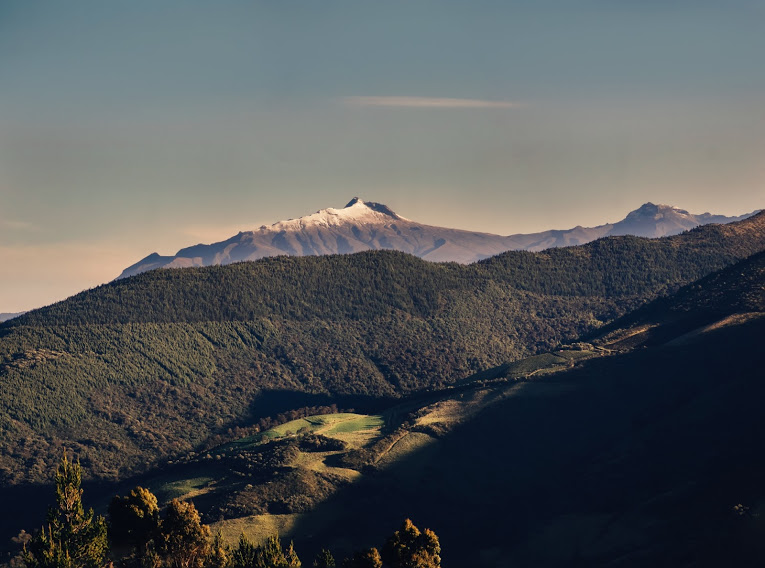 MARCO METODOLÓGICO
ENFOQUE MIXTO
No experimental
CUANTITATIVOS
CUALITATIVOS
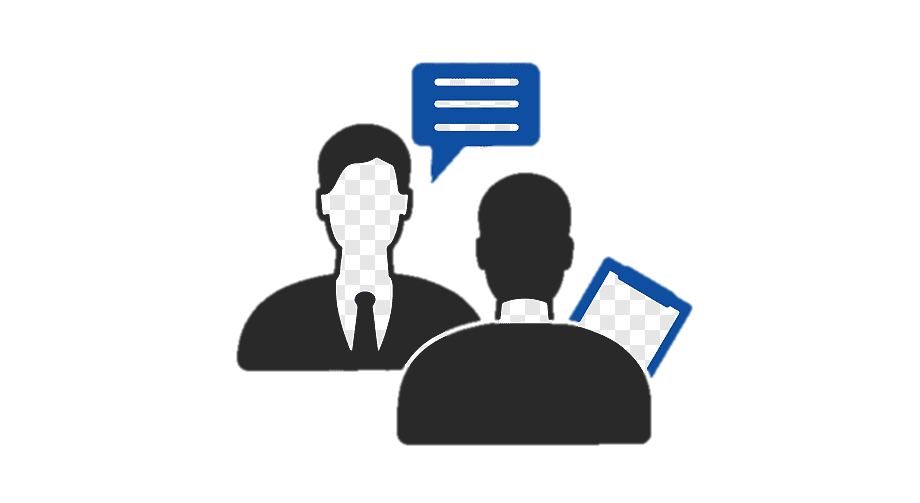 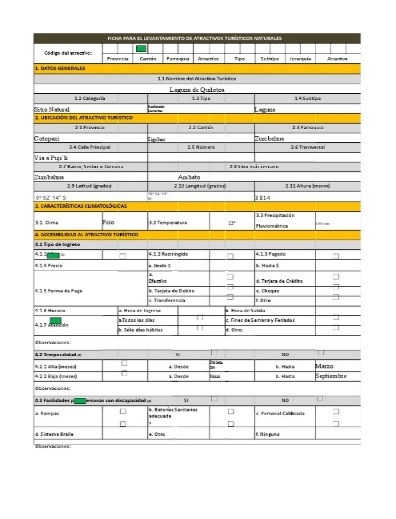 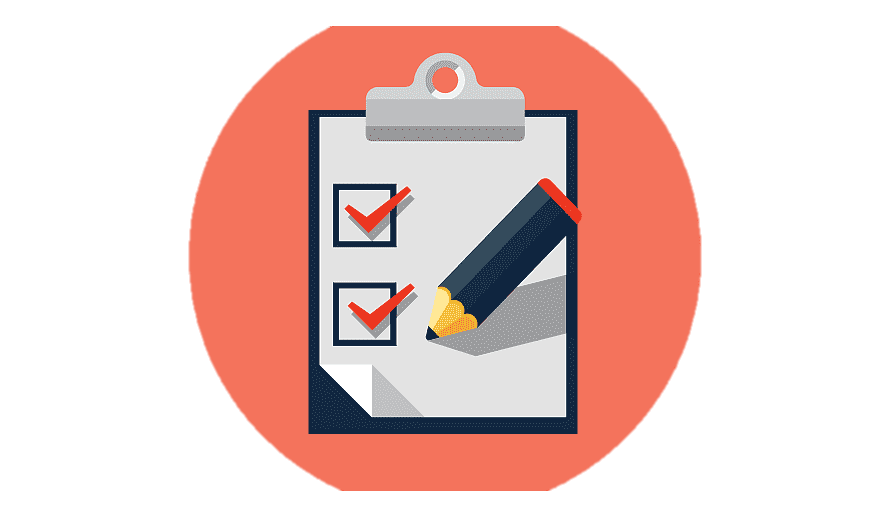 ENTREVISTAS
FICHAS
ENCUESTAS
FICHAS DE INFORMACIÓN TURÍSTICA COMUNIDAD EL PEDREGAL
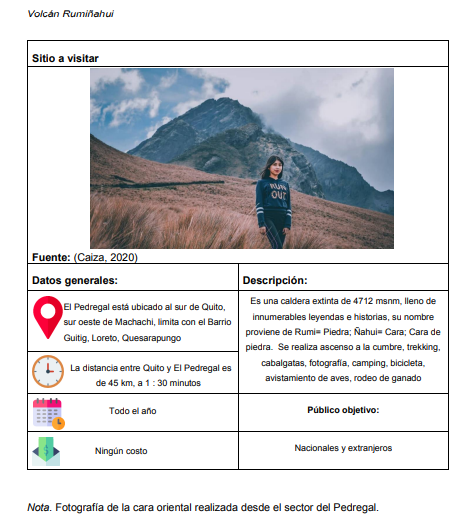 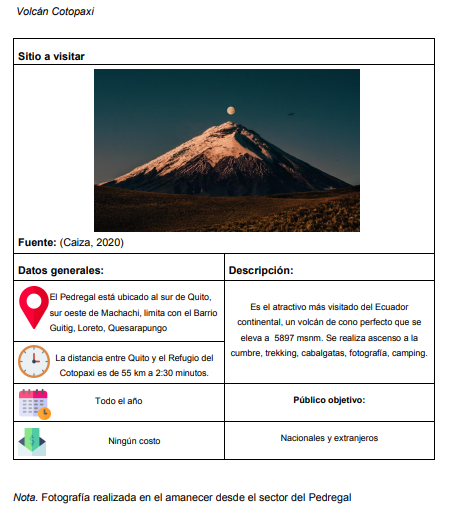 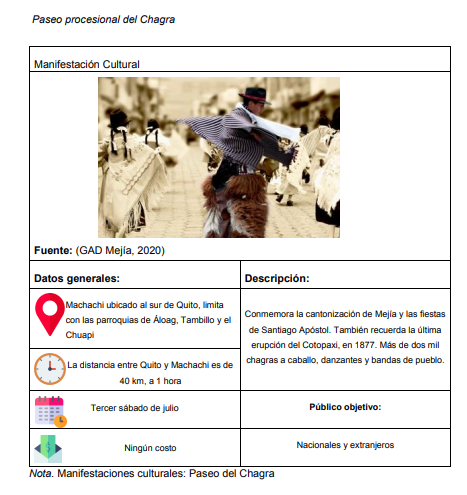 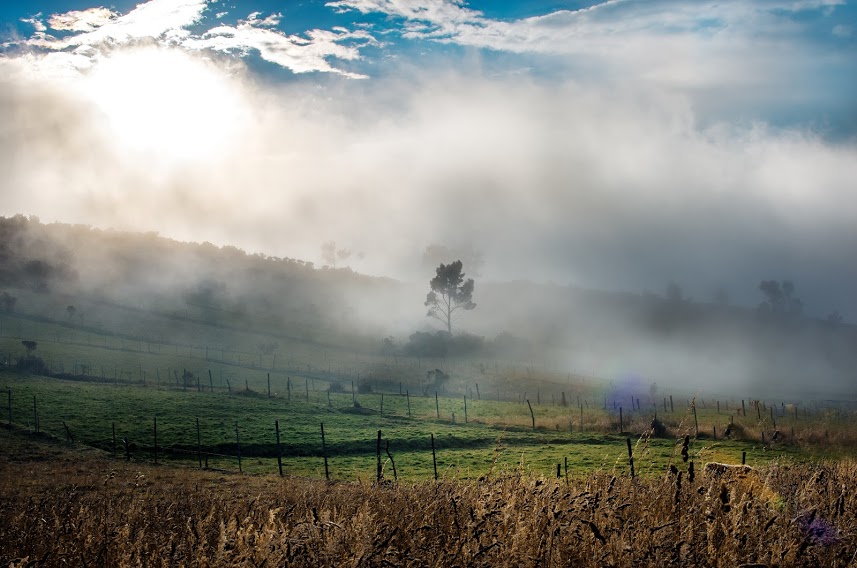 ANÁLISIS DE RESULTADOS
ENTREVISTAS
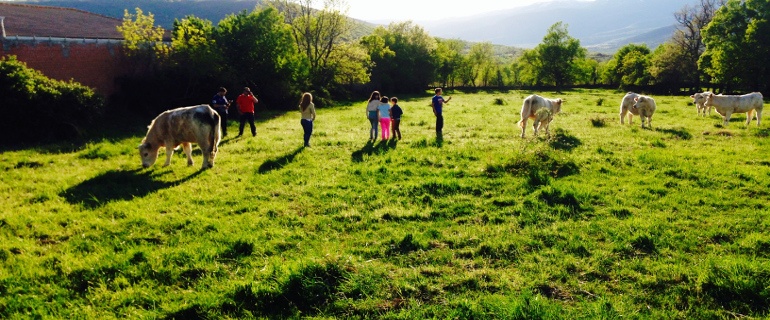 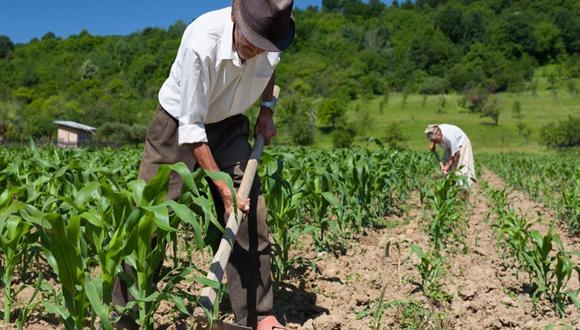 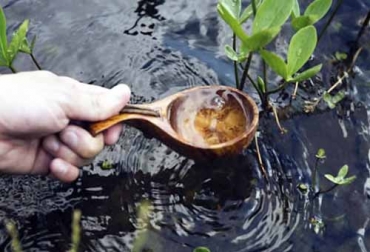 PLANES DE MANEJO Y CUIDADO
PRINCIPAL
NO EXISTE ASOCIATIVDAD
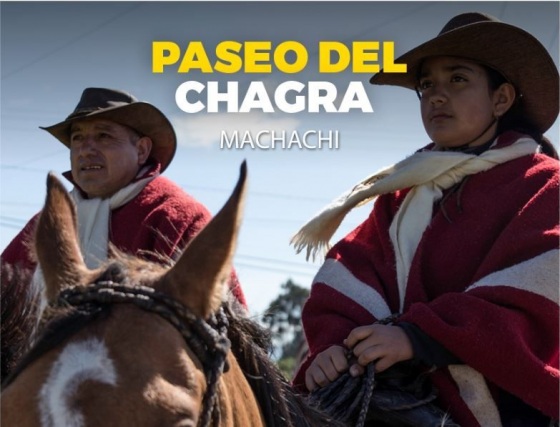 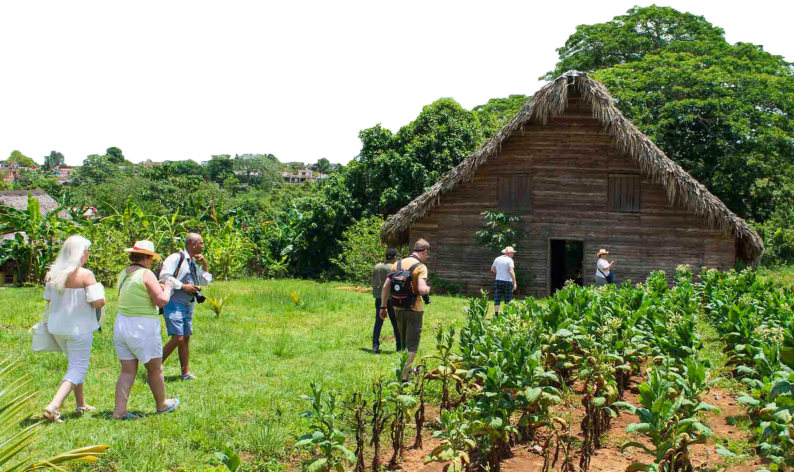 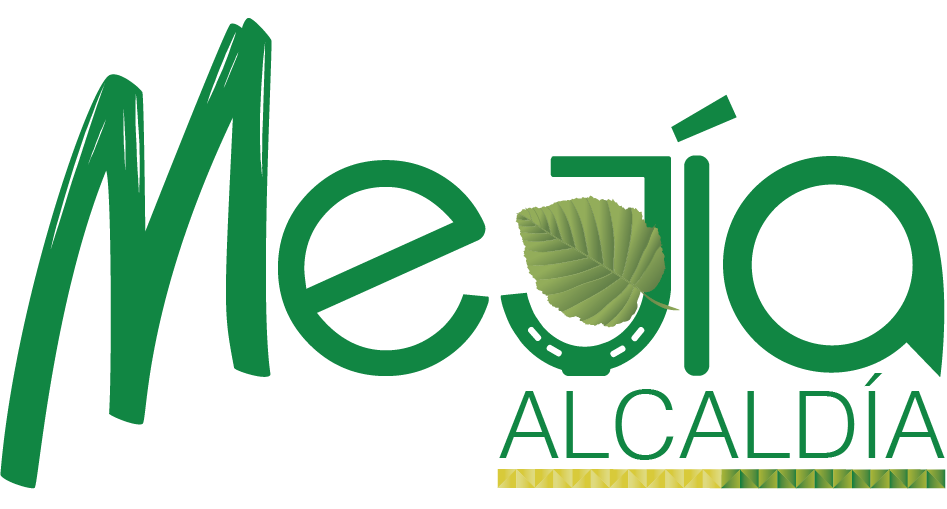 FALTA DE APOYO
ATRACTIVOS
SECUNDARIO
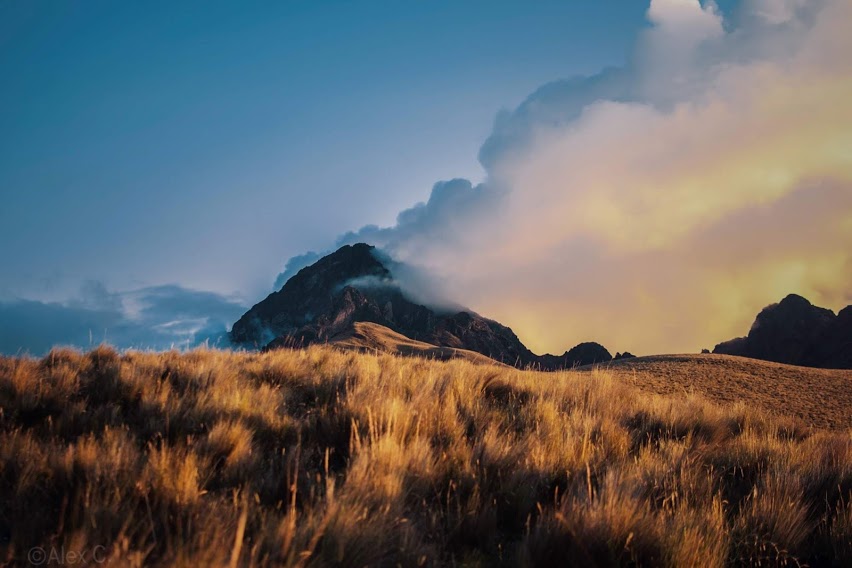 ANÁLISIS DE RESULTADOS
ENCUESTAS A TURISTAS
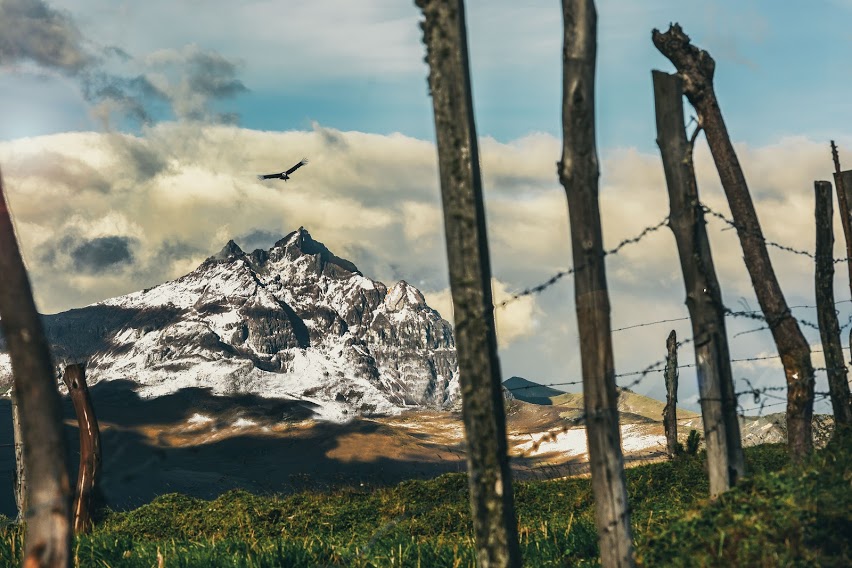 ENCUESTAS A TURISTAS
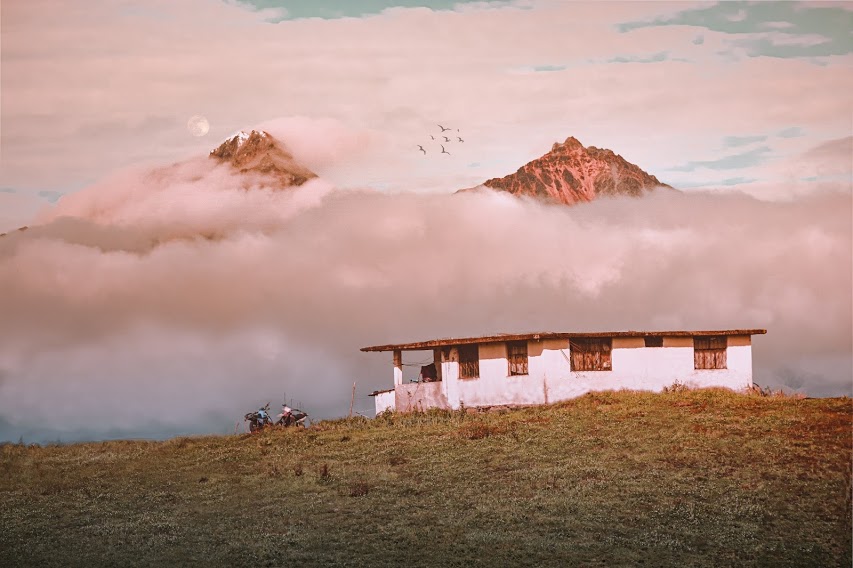 ENCUESTAS A TURISTAS
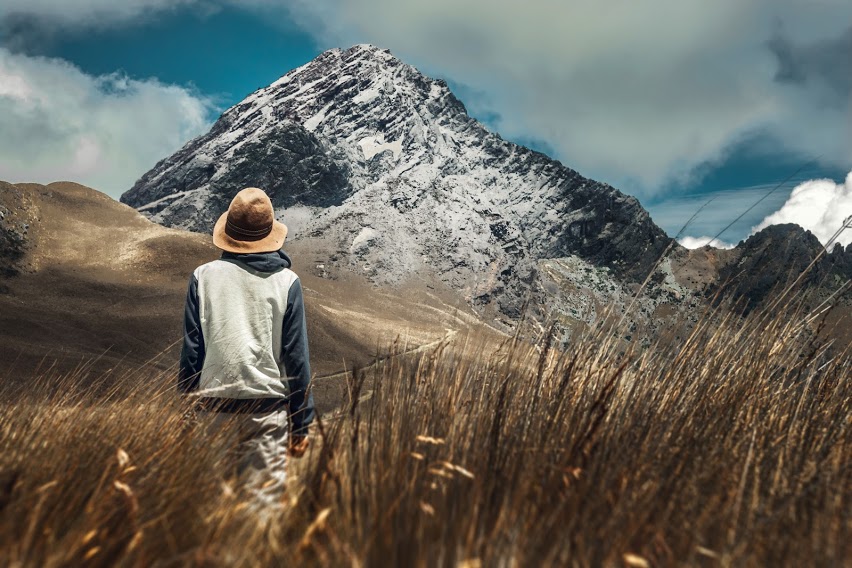 ENCUESTAS A TURISTAS
A
G
R
O
T
U
R
I
S
M
O
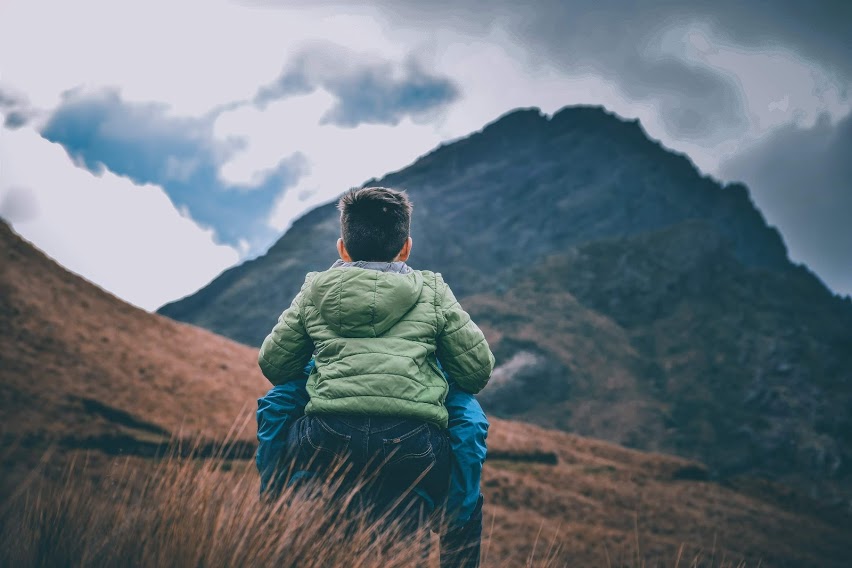 P
R
O
D
U
C
T
O
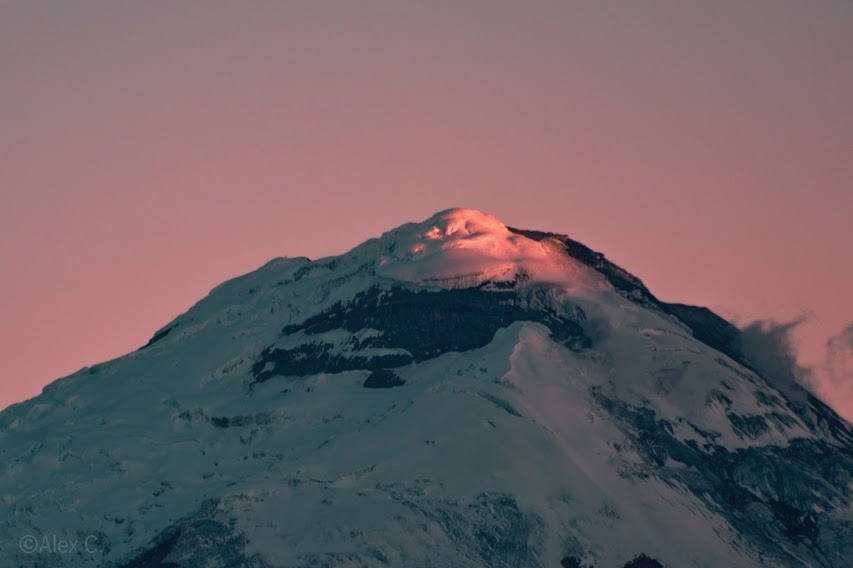 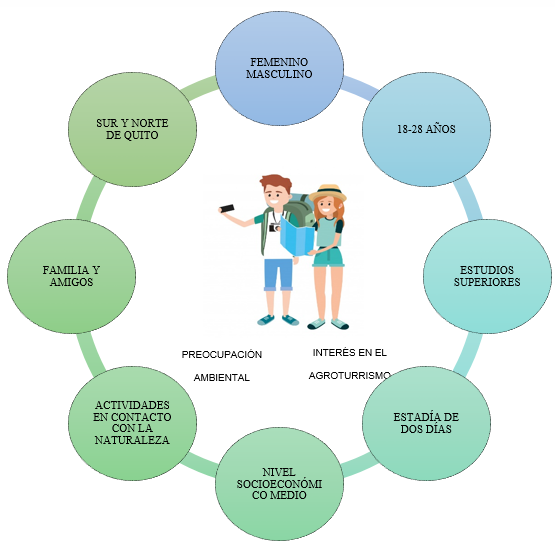 PERFIL DEL TURISTA
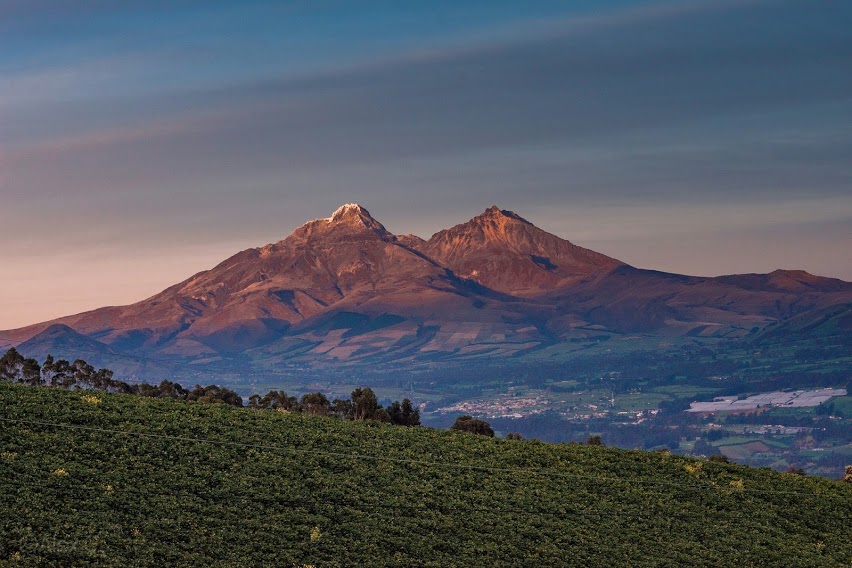 DIAGNÓSTICO SITUACIONAL DE LA COMUNIDAD EL PEDREGAL
FORTALEZAS
OPORTUNIDADES
DEBILIDADES
AMENAZAS
Nota: Interpretación de los resultados de las entrevista, fichas y documentación  histórica del lugar
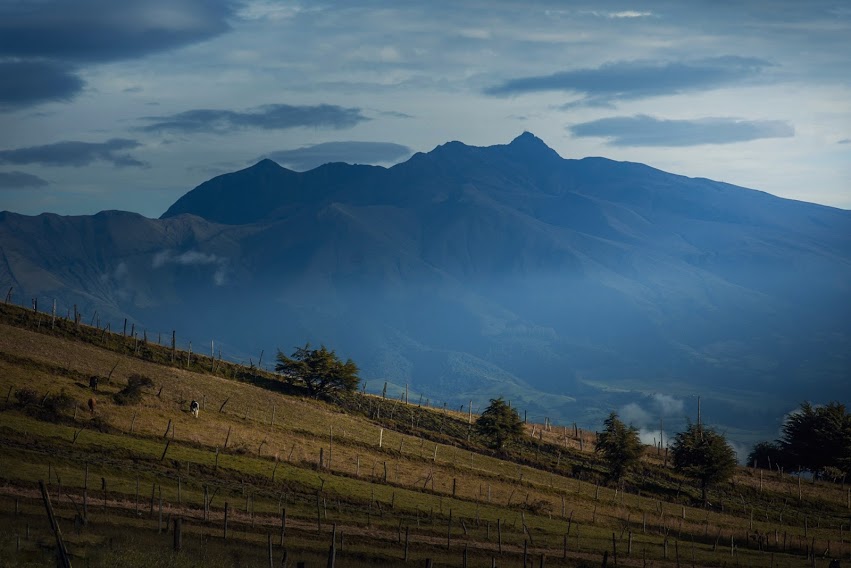 PROPUESTAS
DIMENSIONES
SOCIAL
AMBIENTAL
ADMINISTRATIVA
ECONÓMICA
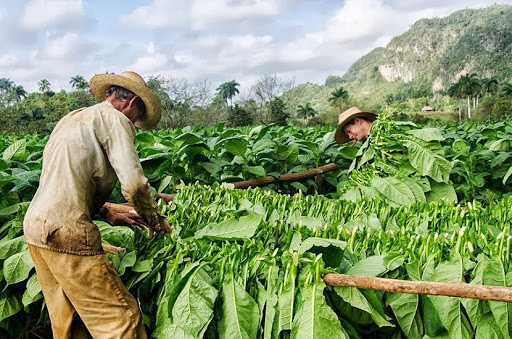 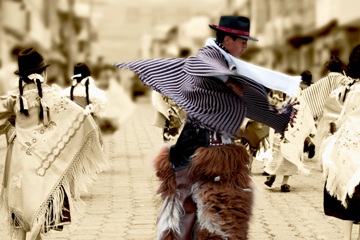 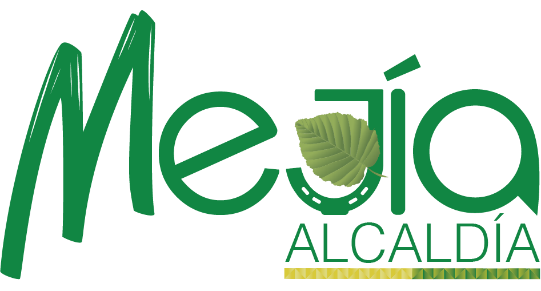 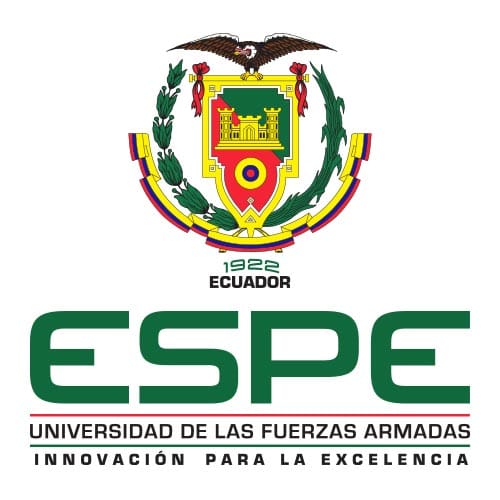 CONSERVACIÓN DE  LOS RECURUSOS NATURALES
EMPRENDIMIENTO TURÍSTICO
RESCATE DE TRADICCIONES
ACUERDOS PARTICIPATIVOS
RUTAS AGROTUTISTICAS
POLÍTICAS Y NORMAS COMUNITARIAS
COOPERACIÓN Y ORGANIZACIÓN
FOMENTO DE LA AGROECOLOGÍA
ASOCIACIÓN AGROTURÍSTICA
PRODUCTOS LOCALES RESPONSABLES
PLANES DE MANEJO
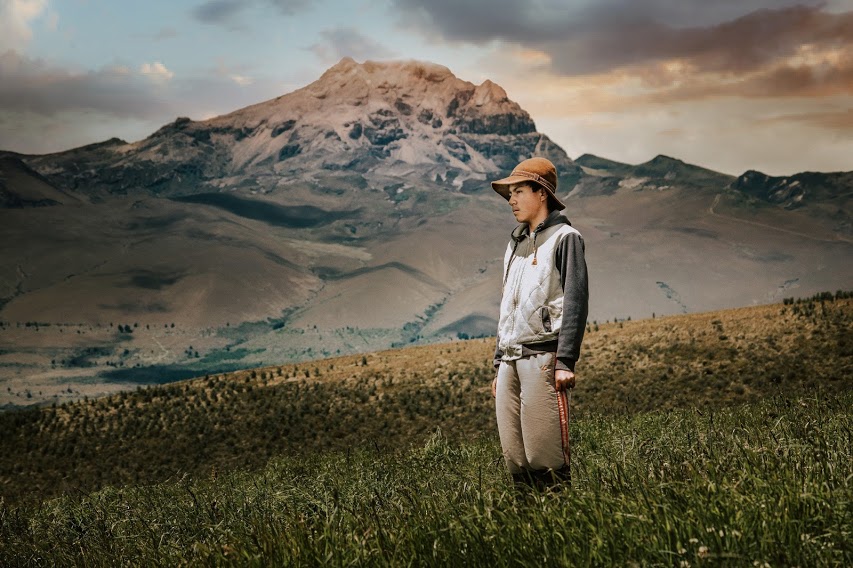 CONCLUSIONES
SOBERANIA ALIMENTARIA
AGROTURISMO
COMPONENTES
FACTORES CLAVES DEL AGROTURISMO ESTAN COMPUESTOS GRACIAS A LA TEORÍA DEL DESARROLLO LOCAL Y LAS VARIBLES DEL TURISMO COMUNITARIO
EXISTE UNA RELACIÓN ENTRE LOS COMPONENTES DEL AGROTURISMO CON LA SOBERANÍA ALIMENTARIA
AGROTURISMO CON ENFOQUE RESPONSABLE Y SOSTENIBLE
A TRAVÉS DE LA REVISIÓN DE INFORMACIÓN SECUNDARIA
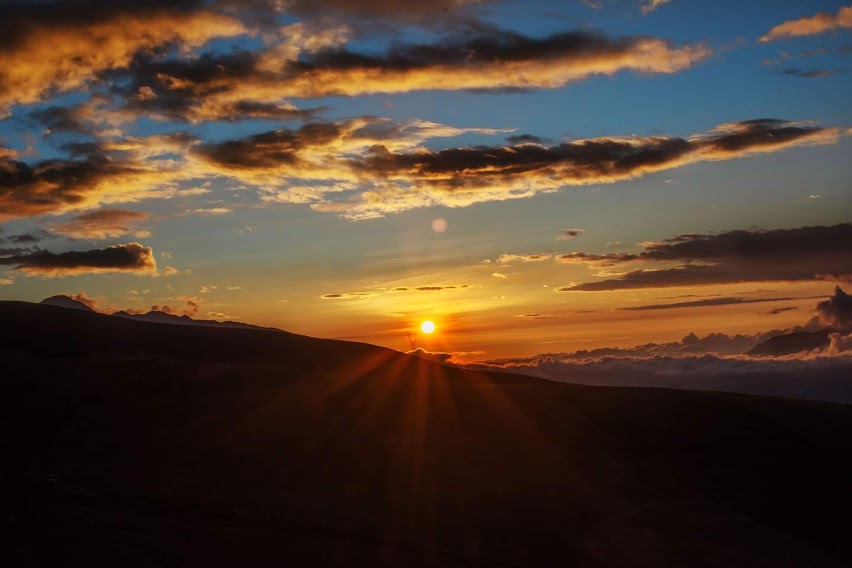 CONCLUSIONES
MEDIANTE LAS ENTREVISTAS Y ENCUESTAS
CREACIÓN DE PROPUESTAS EN BASE A NECESIDADES DE LA COMUNIDAD
EL AGROTURISMO FUNCIONA COMO EJE INTEGRAL EN LA COMUNIDAD PARA SU DESARROLLO
ASOCIACIATIVIDAD COMO EL MOTOR DE PROPUESTA
POLÍTICAS JUSTAS Y RESPONSABLES A PARTIR DE LA SOBERANIA ALIMENTARIA
SIN DESCUIDAR SUS ACTIVIDADES DIARIAS
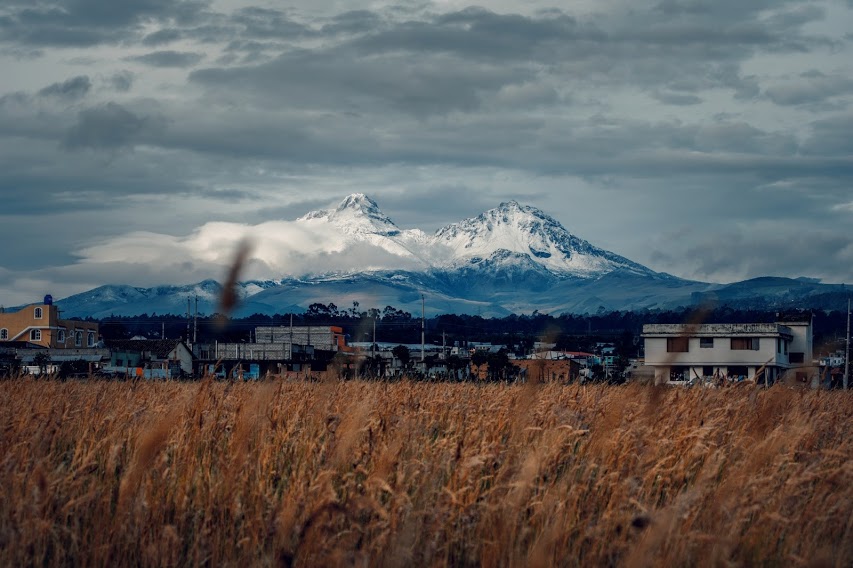 RECOMENDACIONES
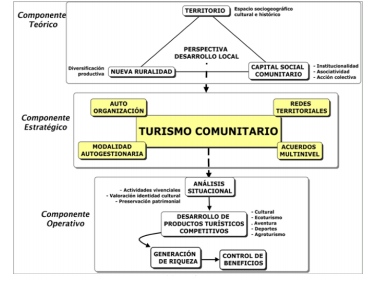 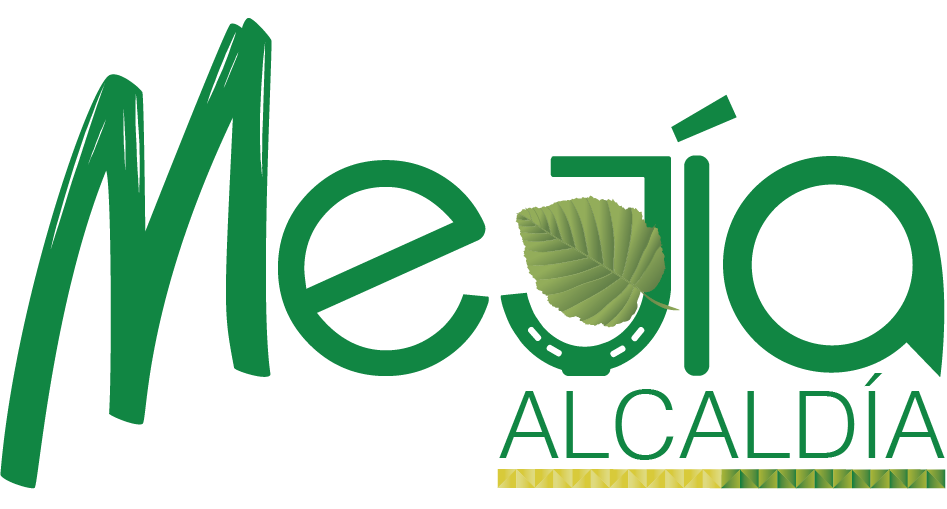 GOBIERNO DEBERÍA ESTABLECER A LA SOBERANÍA ALIMENTARIA COMO UN EJE DE TRANSFORMACIÓN RESPONSABLE
LA COMUNIDAD PUEDE ADAPTAR SIN PROBLEMAS EL MODELO AGROTURISTICO PROPUESTO O UNO SIMILAR
INCORPORACIÓN DE LA COMUNIDAD EN EL PLAN OPERATIVO ANUAL, ENFOQUE AGROTURÍSTICO
CREAR UN PLAN DE MANEJO DE DESECHOS SÓLIDOS
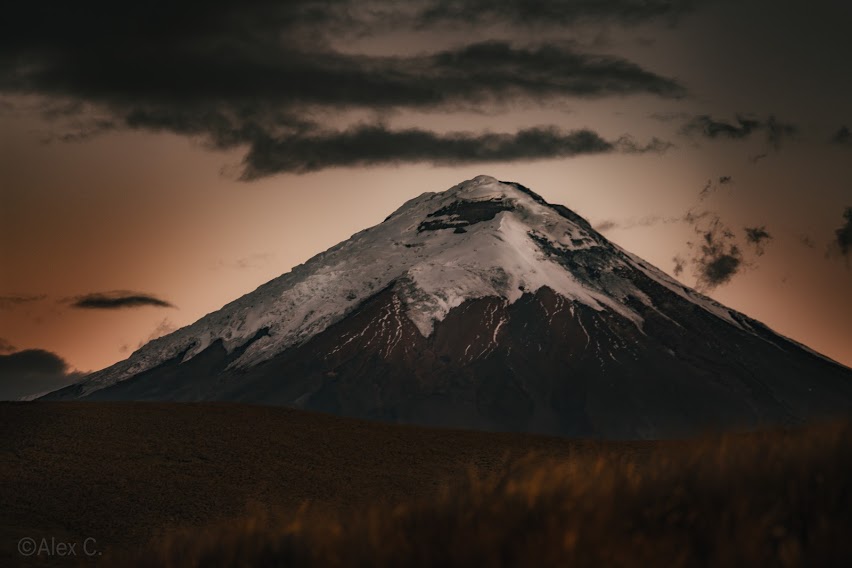 GRACIAS POR SU ATENCIÓN